Zasadnicza Szkoła Zawodowa w Czarnym DunajcuPROFILAKTYKA CHORÓB KRĘGOSŁUPA
mgr  Roman Giełczyńśki
ANATOMIA KRĘGOSŁUPA
Kręgosłup składa się z 24 niewielkich kości. Każda kość nazywa się kręgiem. Są to elementy budulcowe kręgosłupa. Wszystkie kości tworzące kręgosłup są łącznie nazywane kręgami.
ODCINKI KRĘGOSŁUPA
Kręgosłup dzieli się na trzy główne odcinki: 
kręgosłup szyjny, 
piersiowy i,
lędźwiowy. 
Kręgosłup szyjny jest górną częścią kręgosłupa zwaną szyją. Składa się z siedmiu kręgów. Kręgosłup piersiowy stanowi środkową część kręgosłupa. Składa się z 12 kręgów. Kręgosłup lędźwiowy stanowi dolną część kręgosłupa. Na ogół jest zbudowany z pięciu kręgów, jednak niektórzy ludzie mogą mieć sześć kręgów lędźwiowych. Nie wydaje się, aby powodowało to jakiekolwiek problemy.
CZĘŚCI KRĘGOSŁUPA
KRĘGI
KRĄŻEK MIEDZYKRĘGOWY  - ,,DYSK’’
WIĘZADŁA I ŚCIĘGNA
RDZEŃ KRĘGOWY
KRĄG
KRĄŻEK MIĘDZYKRĘGOWY
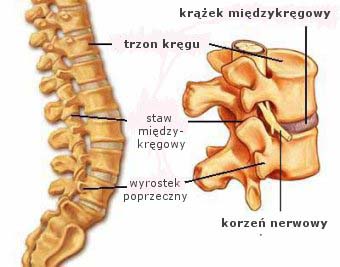 WIĘZADŁA KRĘGOSŁUPA
BÓL KREGOSŁUPA
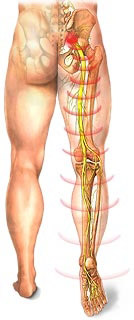 PRZYCZYNY BÓLU KRĘGOSŁUPA
Zapalenie stawów — zapalenie stawów międzykręgowych związane z procesem chorobowym lub ze zużywaniem się powierzchni stawowych
Zespół stawu międzykręgowego — niszczenie powierzchni kostnych stawu międzykręgowego związane z chorobą (np. chorobą zwyrodnieniową stawów), zużyciem, zbyt dużym obciążeniem stawu lub urazem
Ucisk korzenia nerwowego (radikulopatia) — pocieranie, ucisk lub inne podrażnienie nerwu w obrębie kręgosłupa
Wypuklina krążka międzykręgowego — na ogół związana ze zużyciem tkanki, może prowadzić do zwężenia kanału kręgowego
Przepuklina jądra miażdżystego (tzw. „wypadnięcie dysku”) — uszkodzenie zewnętrznej powierzchni krążka międzykręgowego, powodujące wyciskanie miękkiego materiału z wnętrza krążka międzykręgowego poza przestrzeń, w której się zazwyczaj znajduje; występuje na ogół w kręgosłupie lędźwiowym
PRZYCZYNY BÓLU KRĘGOSŁUPA
Rwa kulszowa — ucisk korzenia nerwu kulszowego, który przebiega od kręgosłupa lędźwiowego do pośladków, tylnej części uda i czasem łydki i stopy
Stenoza kanału kręgowego — zwężenie części kanału kręgowego, które może powodować podrażnienie nerwów i zmniejszać ilość krwi i tlenu dostarczanych do rdzenia kręgowego
Niestabilność odcinkowa kręgosłupa — możliwość wykonywania nadmiernych ruchów pomiędzy dwoma kręgami, co powoduje ucisk lub podrażnienie korzeni nerwowych
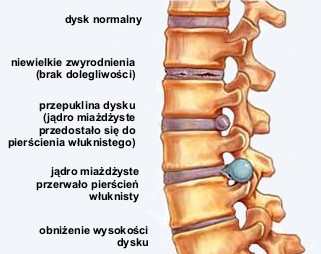 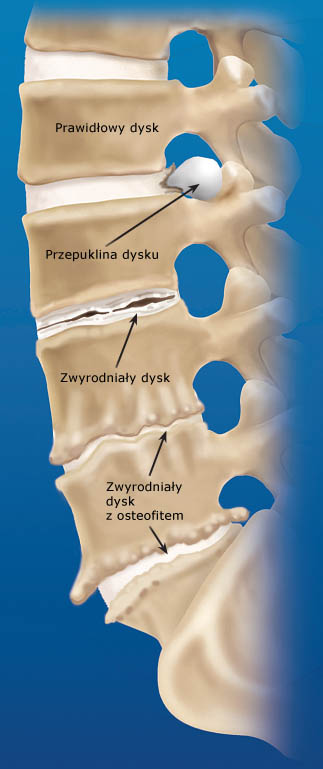 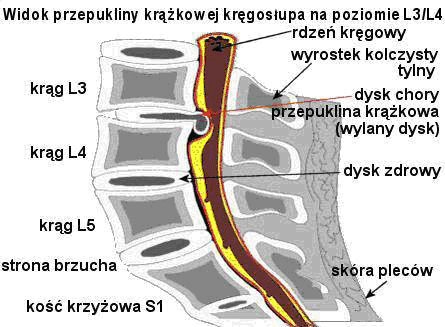 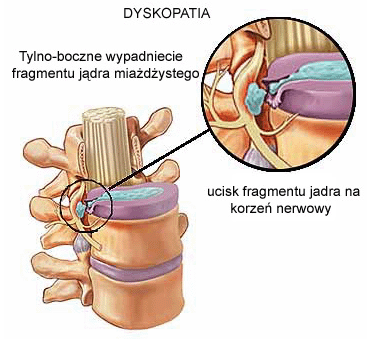 OBJAWY  SCHORZEŃ KREGOSŁUPA
Ból o różnym natężeniu i miejscu występowania
Sztywnienie mięśni 
Mrowienie w kończynach
Rwa kulszowa
ZAPOBIEGANIE CHOROBOM KRĘGOSŁUPA
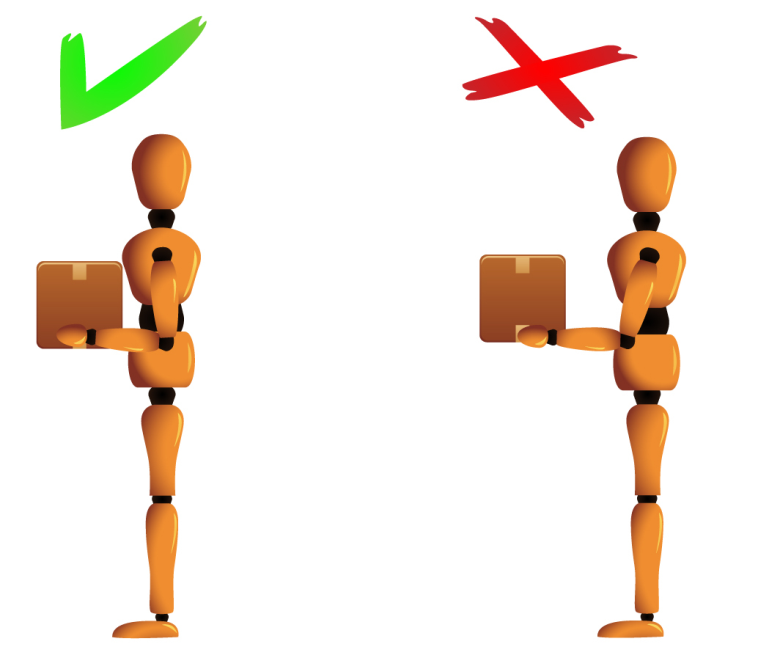 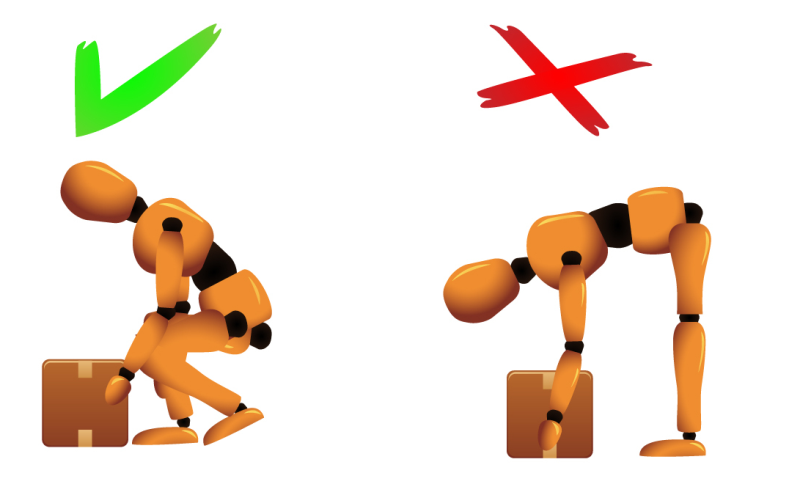 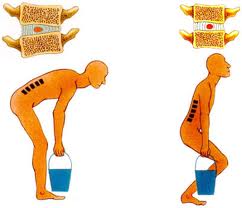 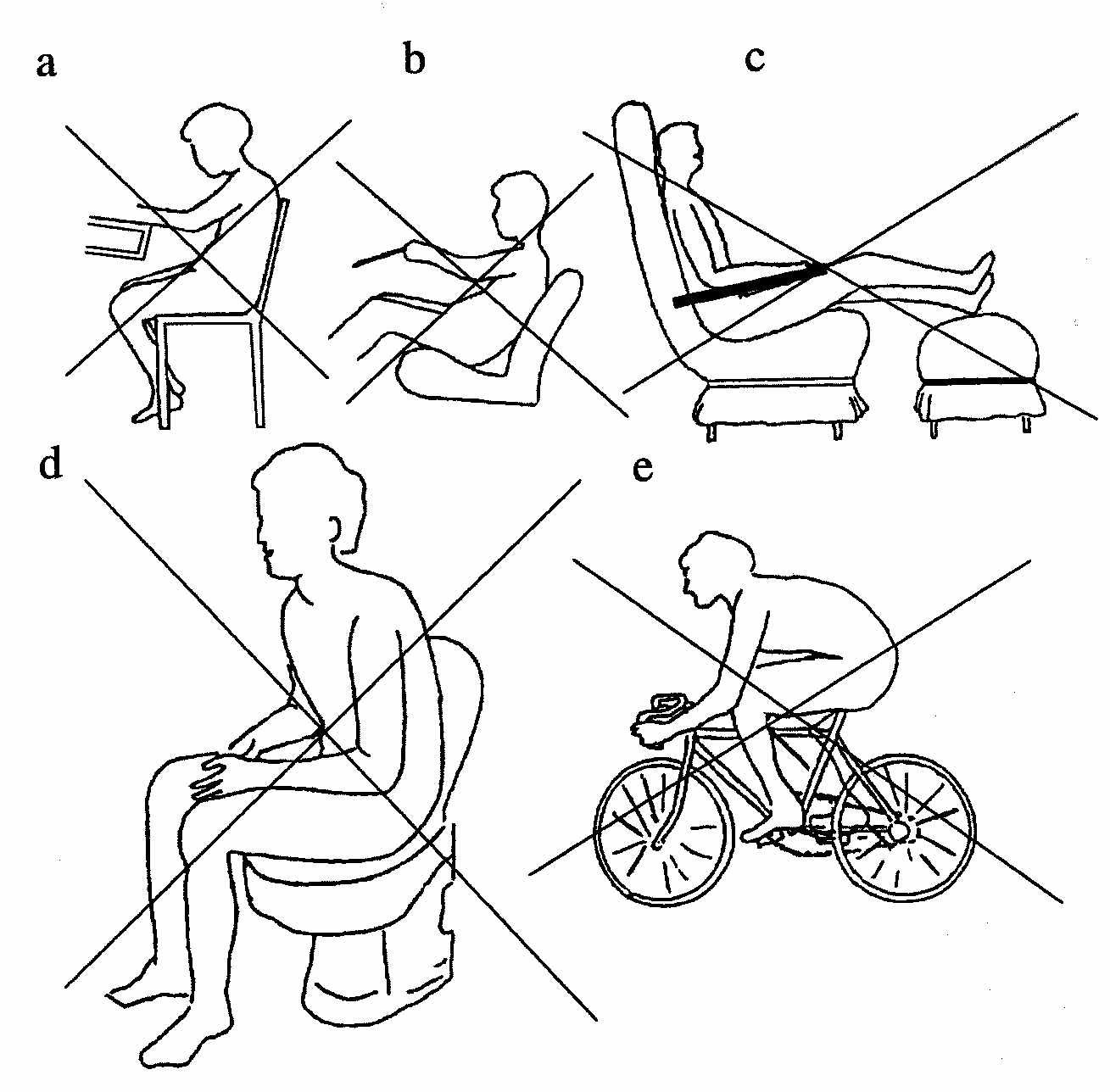 ODŻYWIANIE
Sposób odżywiania ma bezpośredni wpływ na powstawanie i przebieg chorób kręgosłupa. Prawidłowe żywienie gwarantuje polepszenie procesów przemiany w kręgosłupie. Do tego niezbędne są w odpowiedniej ilości witaminy A, B, C, D, sole mineralne (wapń, magnez, mangan, krzem, cynk, chrom), enzymy, a także pokarm, posiadający kwasy organiczne, hormony, mikroelementy, aktywne biologicznie substancje i woda. Wszystko to znajduje się w produktach pochodzenia roślinnego, rybach oraz produktach mlecznych.
FORMY AKTYWNOŚCI RUCHOWEJ
JOGA
PŁYWANIE
SIŁOWNIAwybrane ćwiczenia
Leczenie chorób kręgosłupa
Fizykoterapia
Leczenie operacyjne
Fizykoterapia - jedna z form fizjoterapii i część medycyny fizykalnej , w której na organizm oddziałuje się rozmaitymi bodźcami fizycznymi, pobieranymi z natury lub wytwarzanymi specjalnymi
Leczenie operacyjne.
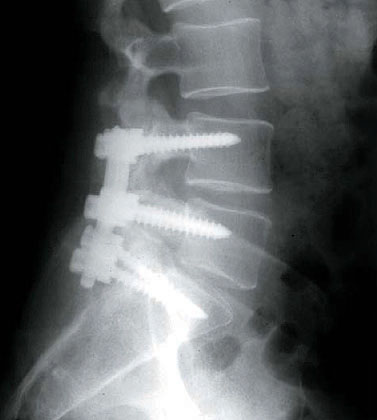 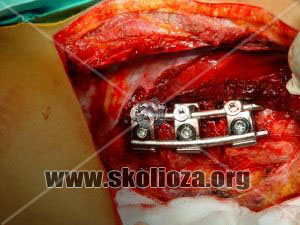 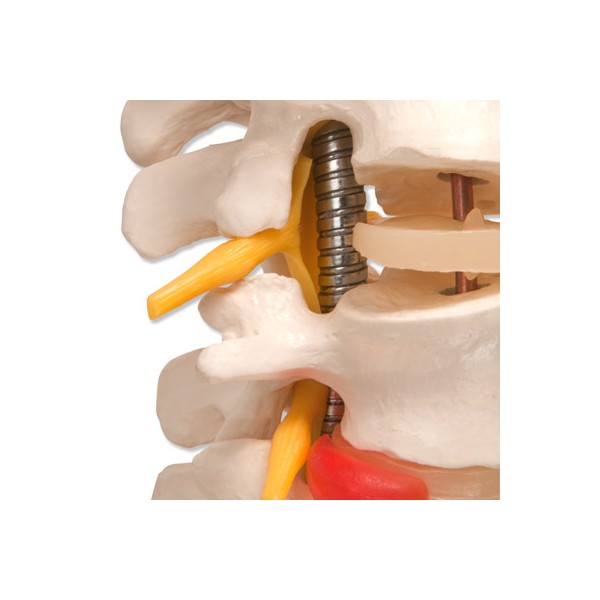 DZIĘKUJE ZA UWAGĘ.
Przydatne linki :
http://www.youtube.com/watch?v=PmNYsy_tqJk